Информатика и ИТ
5
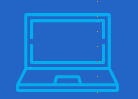 класс
ВОЗМОЖНОСТИ ФОРМАТИРОВАНИЯ ДОКУМЕНТОВ
ПЛАН УРОКА
1
Проверка самостоятельной работы
   Начало работы в Word
   Форматирование в Word
   Форматирование текста
   Форматирование абзацев
ПРОВЕРКА САМОСТОЯТЕЛЬНОЙ РАБОТЫ
Опишите иконки и значки:
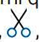 1)


2)


3)
4)



5)
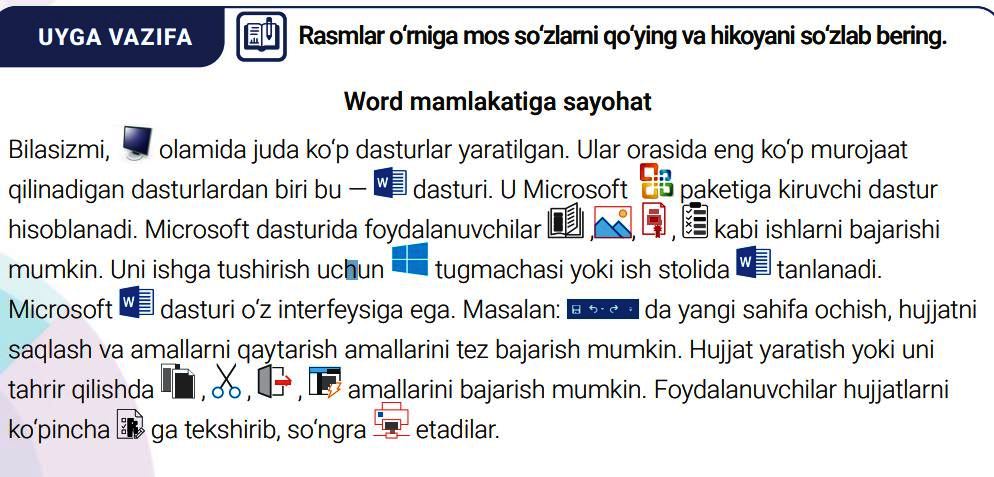 Компьютер
Вырезать
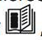 Режим чтения
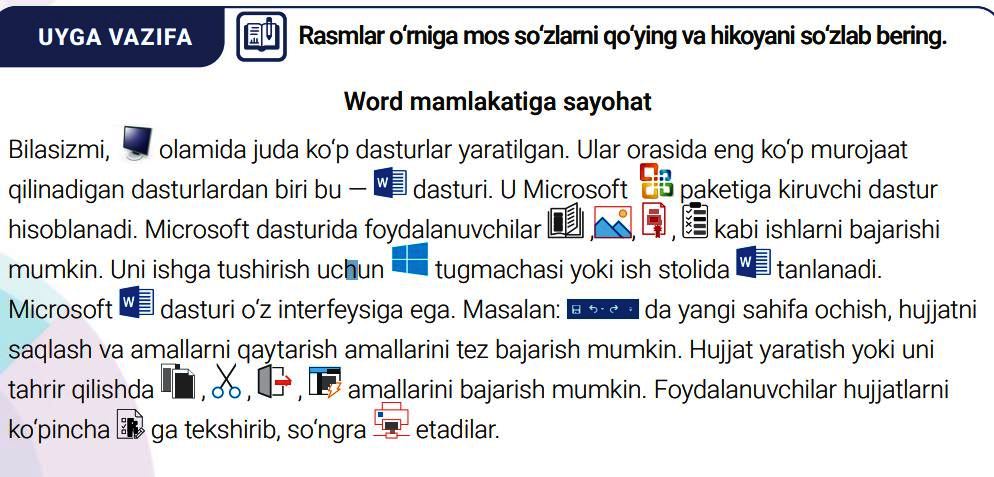 Кнопка
“Office”
Пиктограмма
MS Word
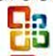 ПРОВЕРКА САМОСТОЯТЕЛЬНОЙ РАБОТЫ
Опишите иконки и значки:
8)


9)
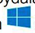 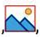 6)
Пуск
Рисунки
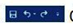 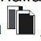 7)
Копировать
Панель быстрого доступа
ФОРМАТИРОВАНИЕ В WORD
На предыдущем уроке мы познакомились с программой MS Word и методами её запуска, интерфейсом. Мы также подробно познакомимся с другими возможностями программы.

Программа MS Word отличается от других текстовых редакторов не только такими возможностями, как тип шрифта, размер, стиль, но и наличием различных других действий, которые делают внешний вид документов разнообразным и ярким. Мы можем увидеть эти возможности сразу после запуска программы.
ФОРМАТИРОВАНИЕ В WORD
Пользователю предлагаются готовые шаблоны страниц. Цвета, шрифты, абзацы и таблицы в шаблонах будут готовы и обработаны. От пользователя требуется только внесение изменений в текст, если таковые имеются. 
Готовые шаблоны, с одной стороны, позволяют выиграть время, а с другой стороны, представляют документ, обработанный по параметрам, соответствующим мировым стандартам.
НАЧАЛО РАБОТЫ В WORD
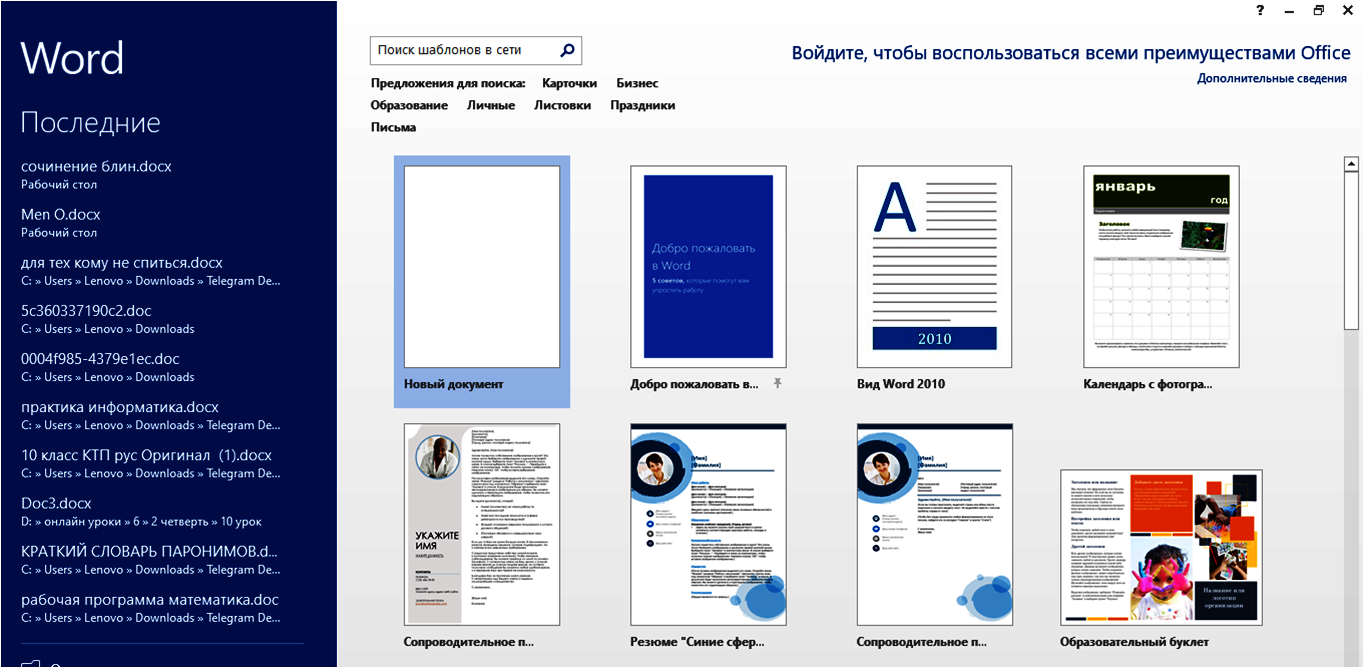 НАЧАЛО РАБОТЫ В WORD
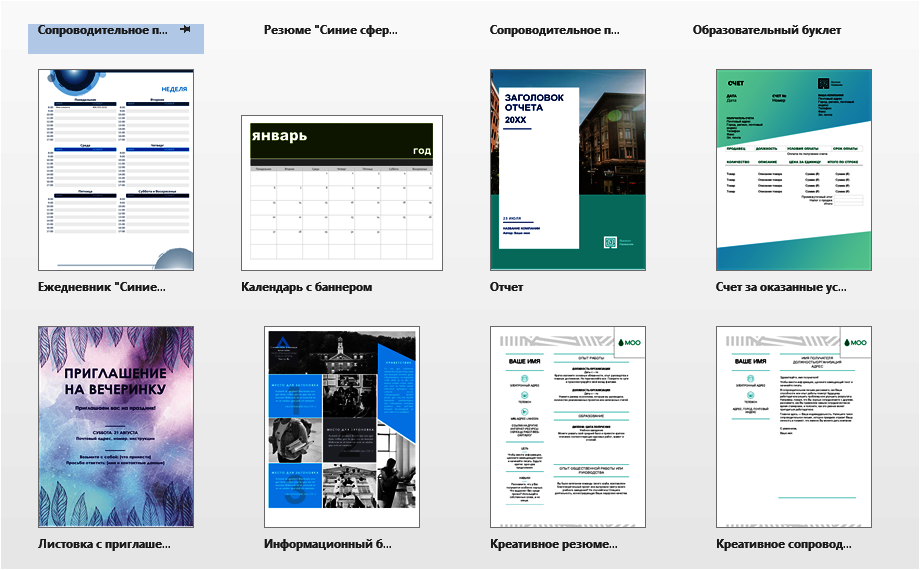 НАЧАЛО РАБОТЫ В WORD
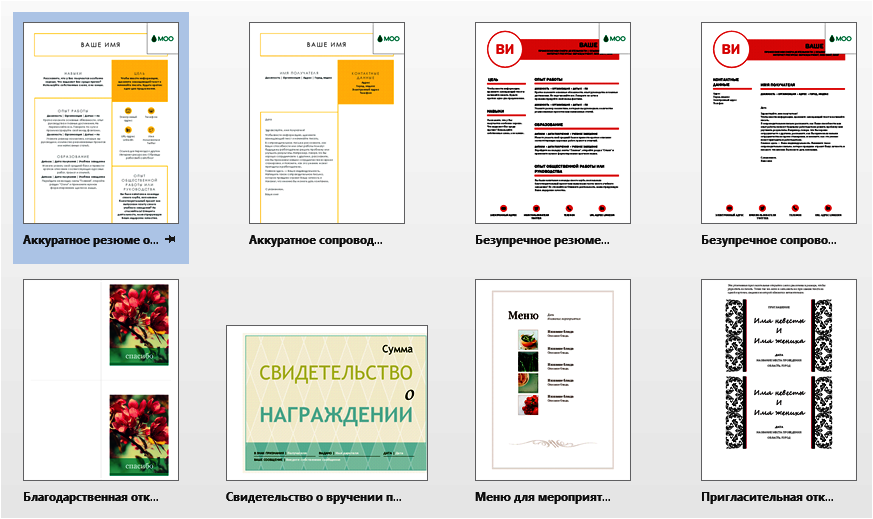 ФОРМАТИРОВАНИЕ ТЕСТА
Если пользователь хочет создать документ по своему усмотрению, то тогда нужно работать с  панелью форматирования программы MS Word.
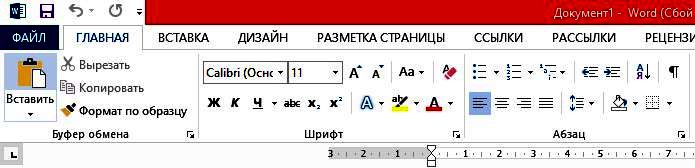 ФОРМАТИРОВАНИЕ ТЕСТА
Форматирование текста - это выполнение действий, которые изменяют внешний вид текста.
Процесс форматирования документов в текстовом процессоре можно разделить 
на 3 части:
форматирование символов (шрифтов);
форматирование абзацев;
форматирование документов.
ФОРМАТИРОВАНИЕ ТЕСТА
Форматирование текста - это выполнение действий, которые изменяют внешний вид текста.
ФОРМАТИРОВАНИЕ ТЕСТА
ФОРМАТИРОВАНИЕ ТЕСТА
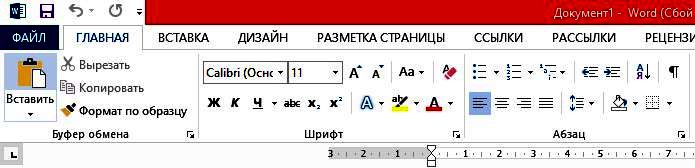 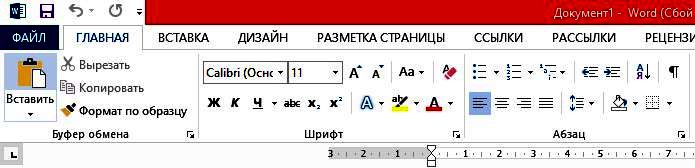 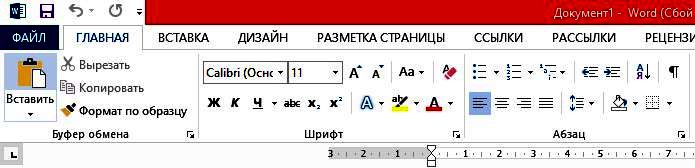 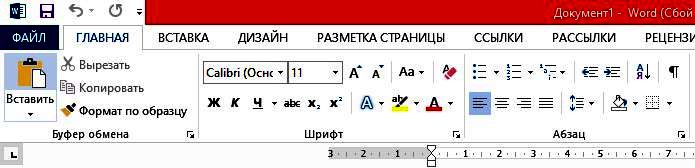 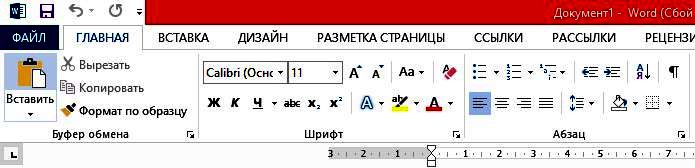 Текстовые эффекты и оформление
Цвет выделения текста
Цвет текста
Полужирный
Курсив
Подчёркнутый
Размер шрифта (кегль)
Гарнитура шрифта
ЗАПОМНИТЕ!
В MS Word и других офисных приложениях размер шрифта измеряется в точках (дюймах).

1 пт = 1/72 дюйма
1 дюйм = 25,4 мм
ФОРМАТИРОВАНИЕ  АБЗАЦЕВ
- списки (маркированный,
   нумерованный, смешанный; 
,                               
                                                                                     - повысить уровень списка;
                              
                             - выравнивание (по левому краю,
                              по центру, по левому краю, 
                              по ширине).
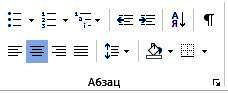 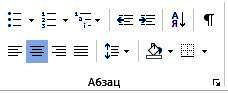 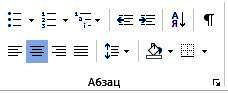 ФОРМАТИРОВАНИЕ  АБЗАЦЕВ
Межстрочный интервал
Заливка
Сортировка 
Границы
Непечатаемые символы
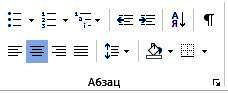 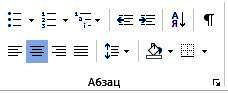 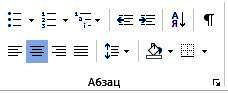 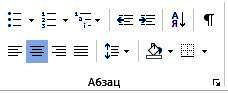 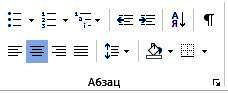 СОХРАНЕНИЕ ДОКУМЕНТОВ
Для того, чтобы не потерять образованный документ или результат выполненных в нём действий, рекомендуется их часто хранить. Существует несколько способов хранения документов, из которых можно выбрать один.
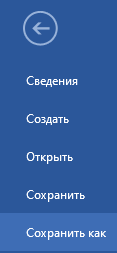 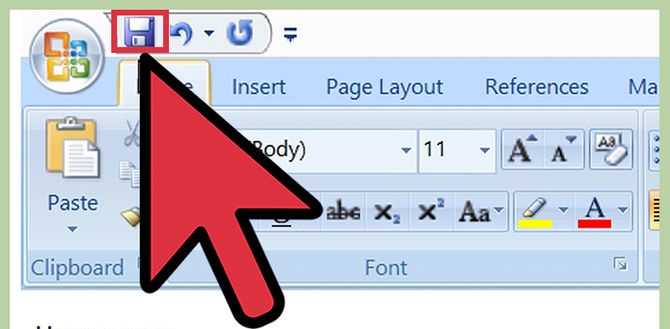 ЗАКРЕПЛЕНИЕ
1. Запустите программу MS Word и выполните действия по изменению размера шрифта, цвета, стиля.
Размер шрифта:

Привет! Это - я, программа Word
Привет! Это - я, программа Word
Привет! Это - я, программа Word
ЗАКРЕПЛЕНИЕ
Запустите программу MS Word и выполните действия по изменению размера шрифта, цвета, стиля.
2. Тип шрифта:
Я знаю красивый шрифт
Я знаю красивый шрифт
Я знаю красивый шрифт
Я знаю красивый шрифт
2. Тип шрифта:
Я знаю красивый шрифт
Я знаю красивый шрифт
I know a beautiful font
I know a beautiful font
ЗАКРЕПЛЕНИЕ
Запустите программу MS Word и выполните действия по изменению размера шрифта, цвета, стиля.
3. Цвет шрифта:
Я могу быть красочным, как радуга
Я могу быть красочным, как радуга
Я могу быть красочным, как радуга
Я могу быть красочным, как радуга
Я могу быть красочным, как радуга
Я могу быть красочным, как радуга
Я могу быть красочным, как радуга
3. Цвет шрифта:
Я могу быть красочным, как радуга
Я могу быть красочным, как радуга
Я могу быть красочным, как радуга
Я могу быть красочным, как радуга
Я могу быть красочным, как радуга
Я могу быть красочным, как радуга
Я могу быть красочным, как радуга
ЗАДАНИЕ ДЛЯ САМОСТОЯТЕЛЬНОЙ РАБОТЫ
1. Скопируйте неправильно распределенные понятия в столбце 2 в соответствии с типами форматирования в столбце 1.
ЗАДАНИЕ ДЛЯ САМОСТОЯТЕЛЬНОЙ РАБОТЫ
2. Прокомментируйте функцию значков, относящихся к следующим методам форматирования.
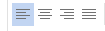